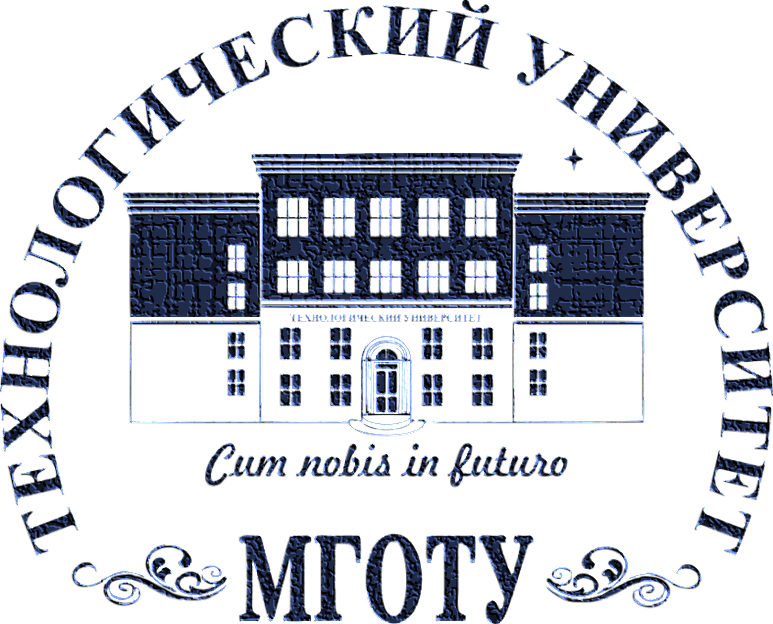 Эффективный контракт, как основной инструмент оценки качества работы ППС
Проректор по экономике, финансам и кадровой политике
 Сафронова Е.С.
 Ученый совет 22.11.2022
Королев
Кафедра математики и естественно-научных дисциплин2021-2022 учебный год
Кафедра информационных технологий и управляющих систем2021-2022 учебный год
Кафедра информационной безопасности 2021-2022 учебный год
Кафедра управления качеством и стандартизации2021-2022 учебный год
Кафедра техники и технологии2021-2022 учебный год
Кафедра управления2021-2022 учебный год
Кафедра иностранных языков2021-2022 учебный год
Кафедра гуманитарных и социальных дисциплин2021-2022 учебный год
Кафедра финансов и бухгалтерского учета2021-2022 учебный год
Кафедра экономики2021-2022 учебный год
Размер ежемесячных выплат в рамках эффективного контракта ППС в разрезе кафедр в 2021-2022 уч. году
Размер единовременных выплат в рамках эффективного контракта ППС в разрезе кафедр в 2021-2022 уч. году
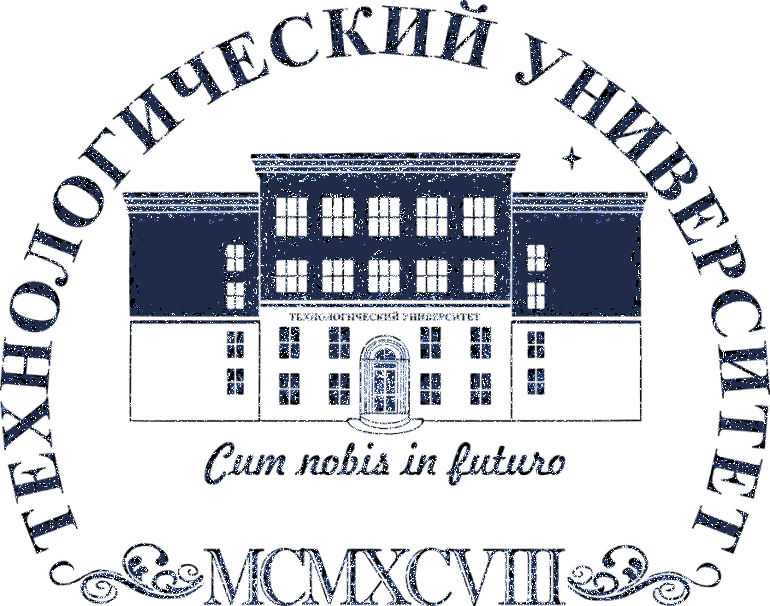 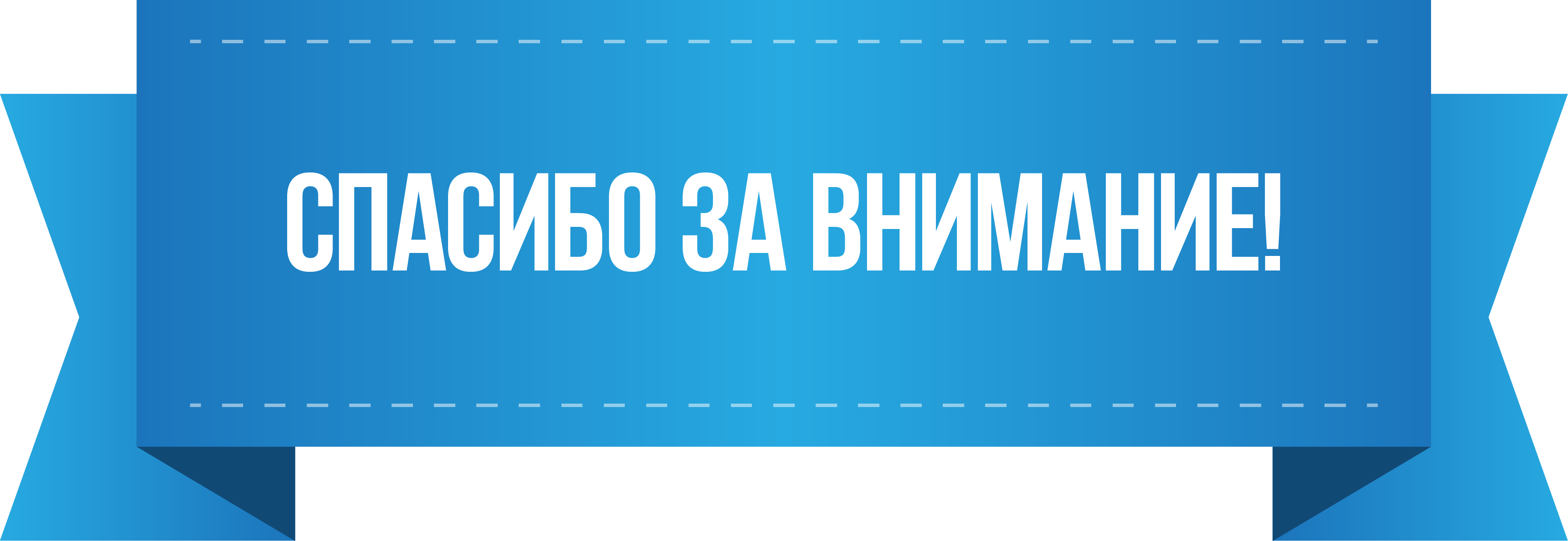